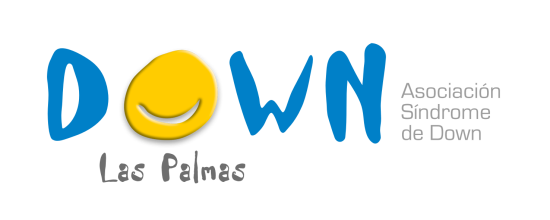 DISTRIBUCIÓN DE PROGRAMAS DE TRABAJO
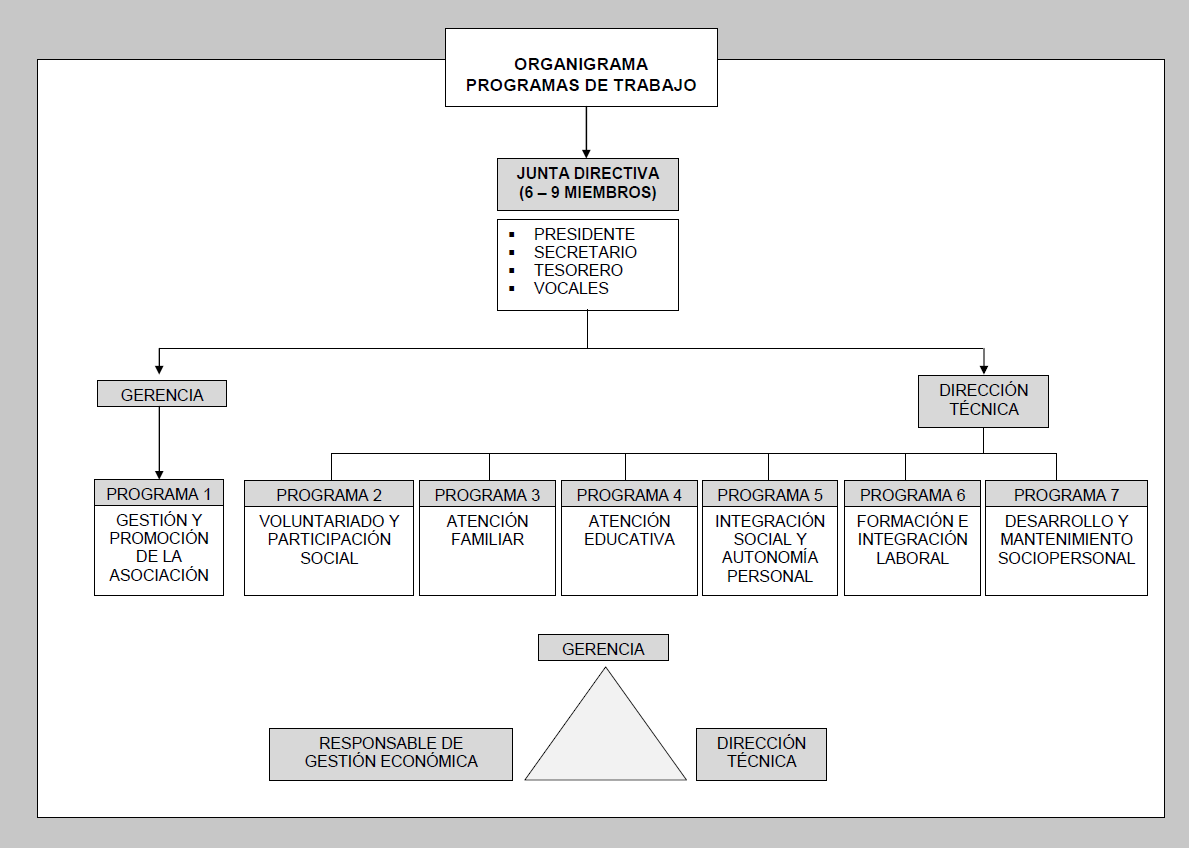 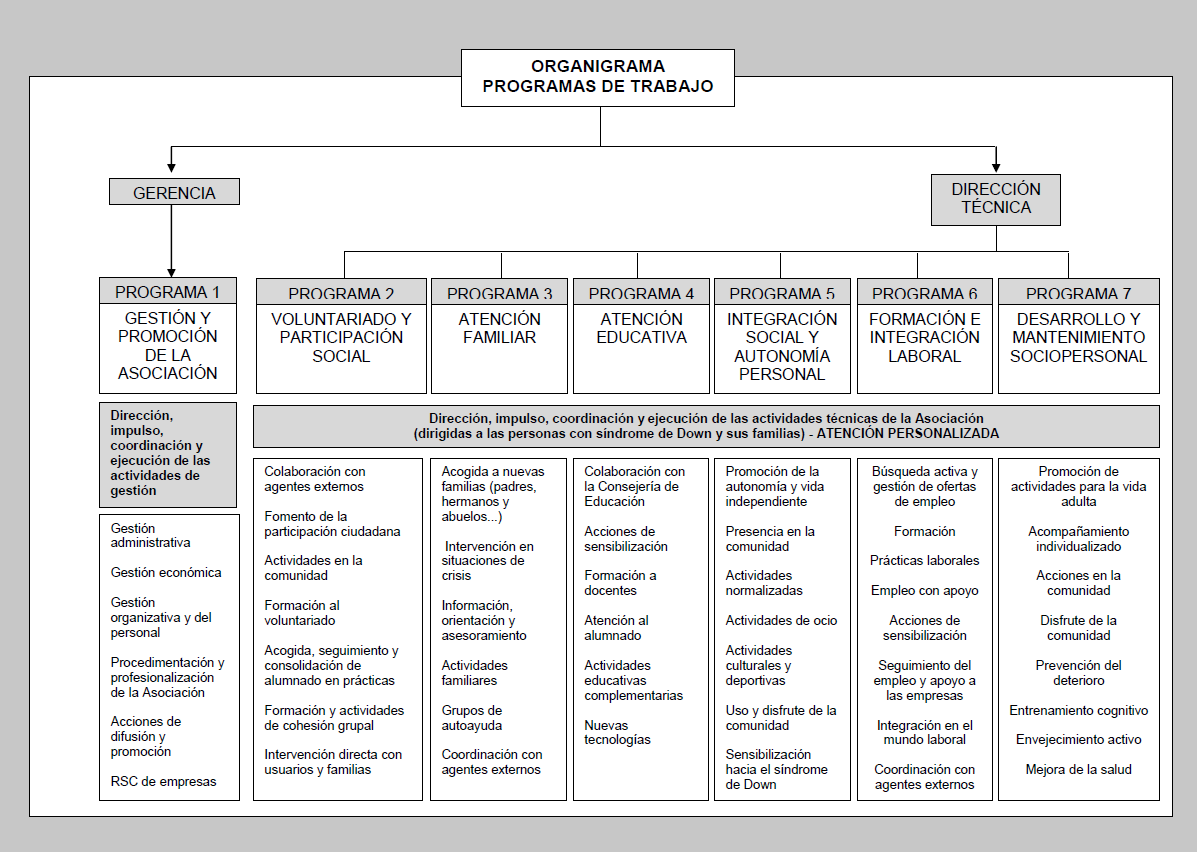 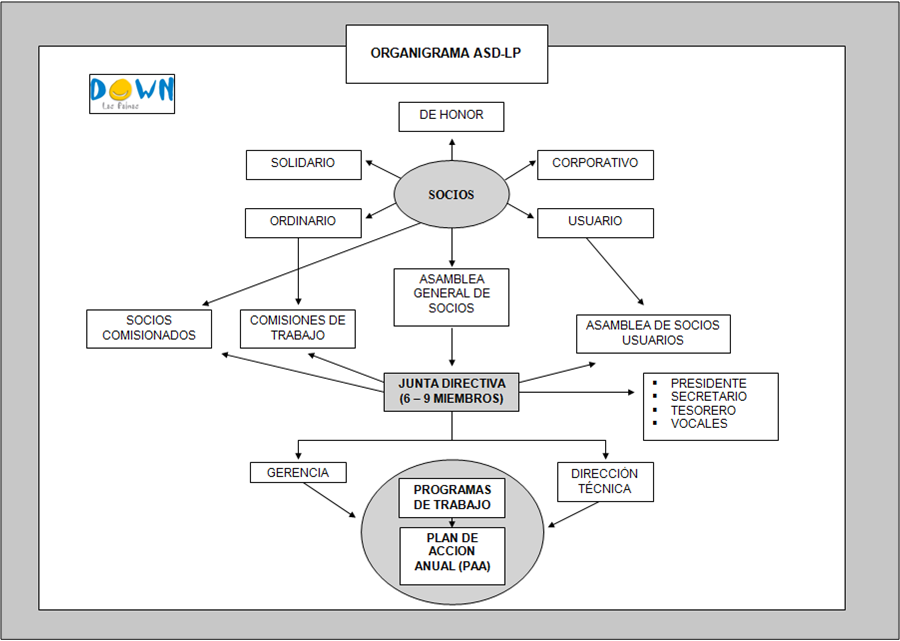